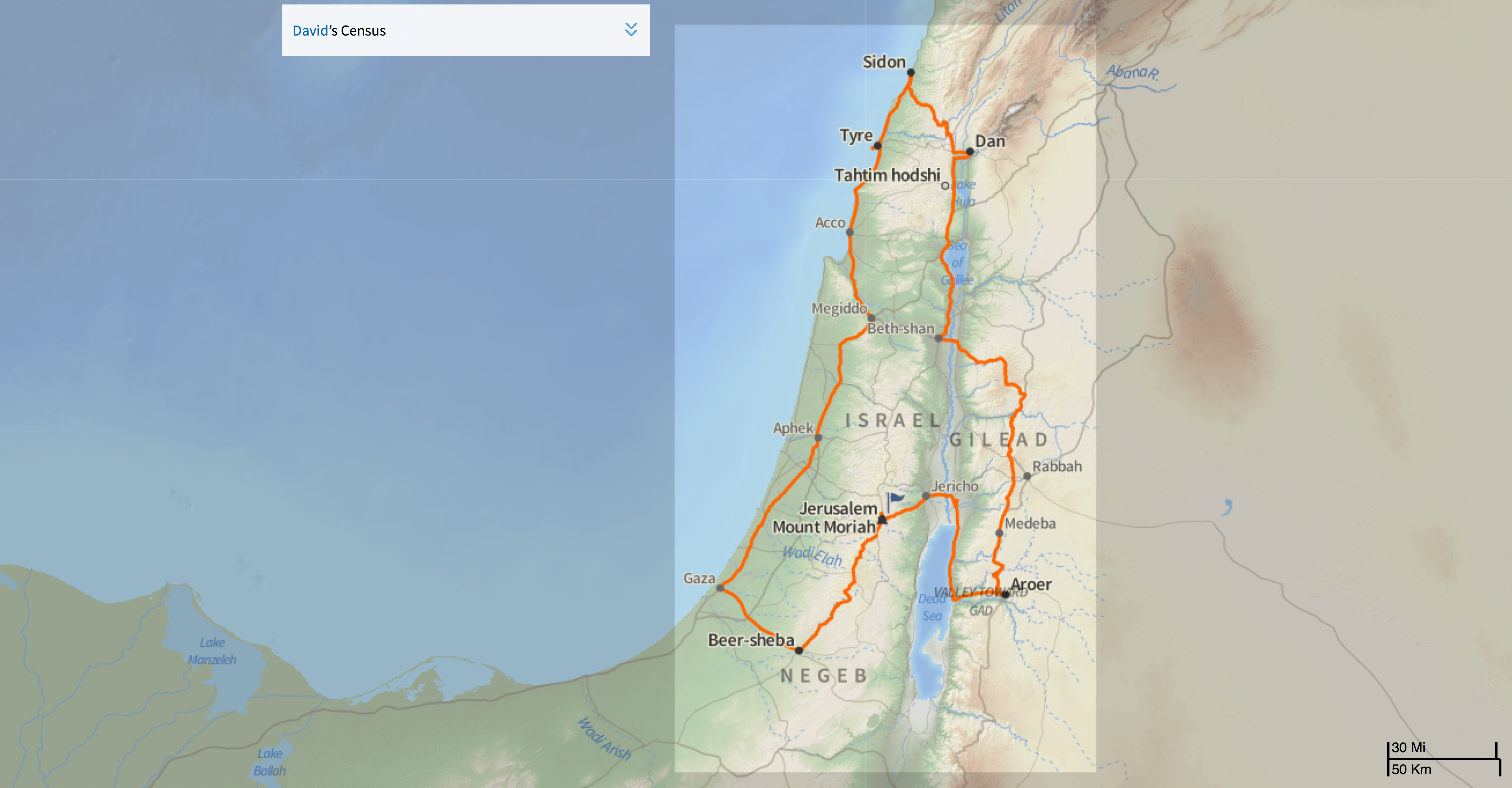 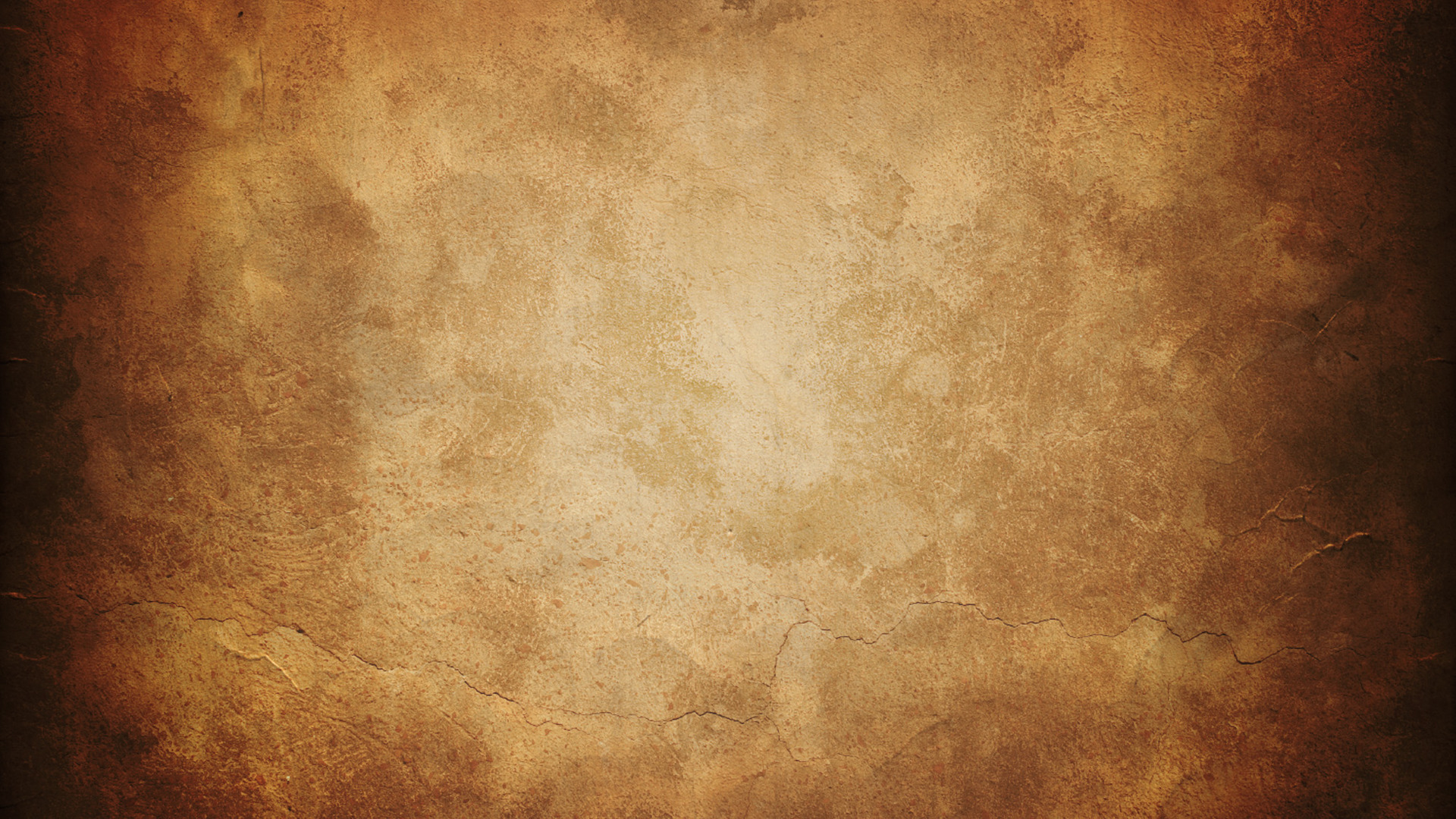 “Go and speak to David, saying, ‘Thus says the Lord, “I offer you three things; choose for yourself one of them, which I will do to you.’” 
(1 Chronicles 21:10)
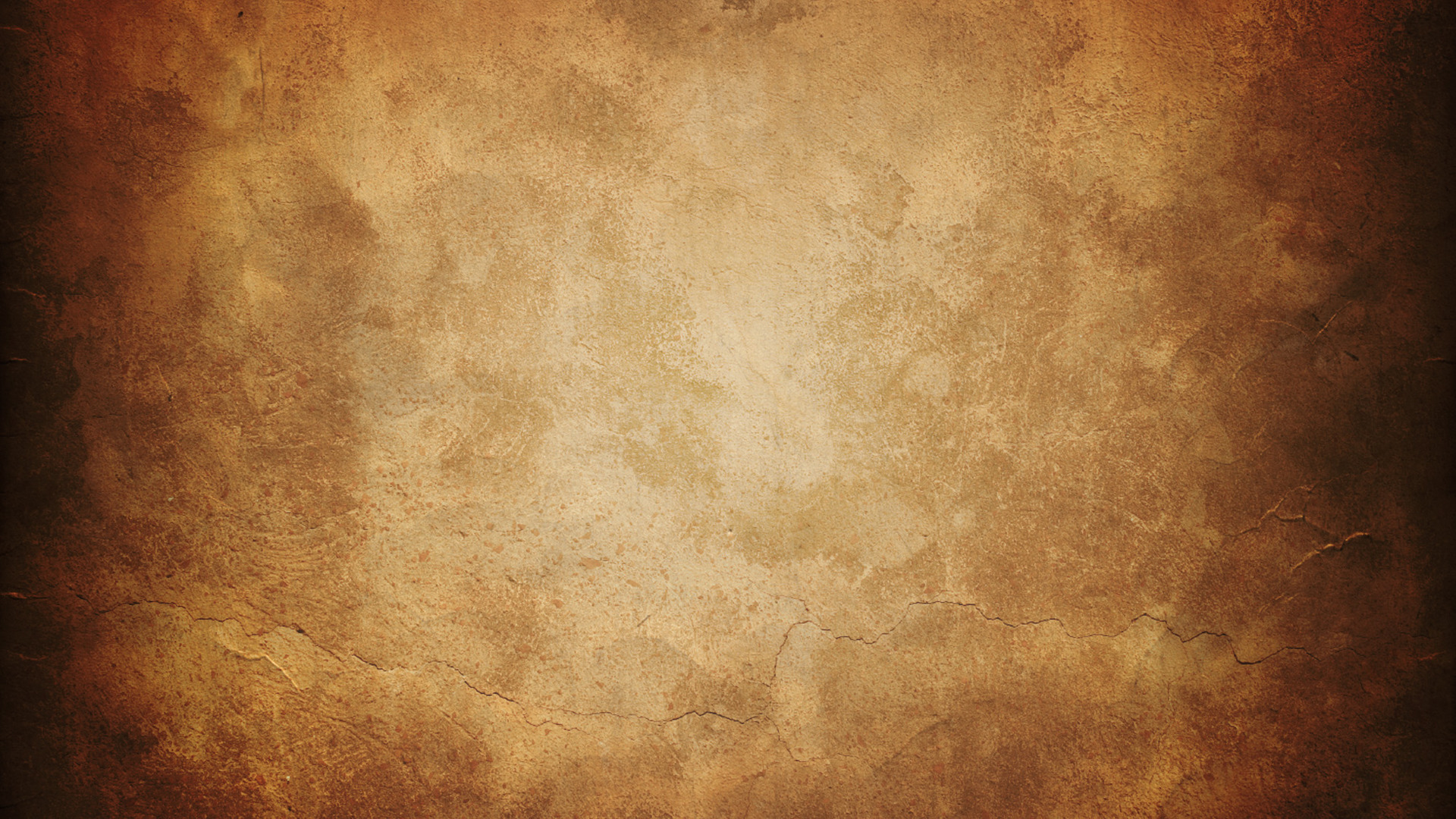 “I will not take what is yours for the Lord, or offer a burnt offering which costs me nothing.”
(1 Chronicles 21:24)